Решение задач
«МЕХАНИЧЕСКИЕ 
КОЛЕБАНИЯ И ВОЛНЫ»

9 КЛАСС
Заполни таблицу
Задание 6 № 8887
На какую длину волны нужно настроить радиоприемник, чтобы слушать радиостанцию, которая вещает на частоте 106,2 МГц? Ответ дайте в метрах с точностью до тысячных.
Ответ: 2,825 м.
Задание 6 № 8889
По международному соглашению длина волны, на которой суда передают сигнал бедствия SOS, равна 600 м. Чему равна частота передаваемого сигнала? Ответ дайте в кГц.
Ответ: 500 кГц.
Задание 6 № 8895
На рисунке представлен график зависимости координаты тела от времени.
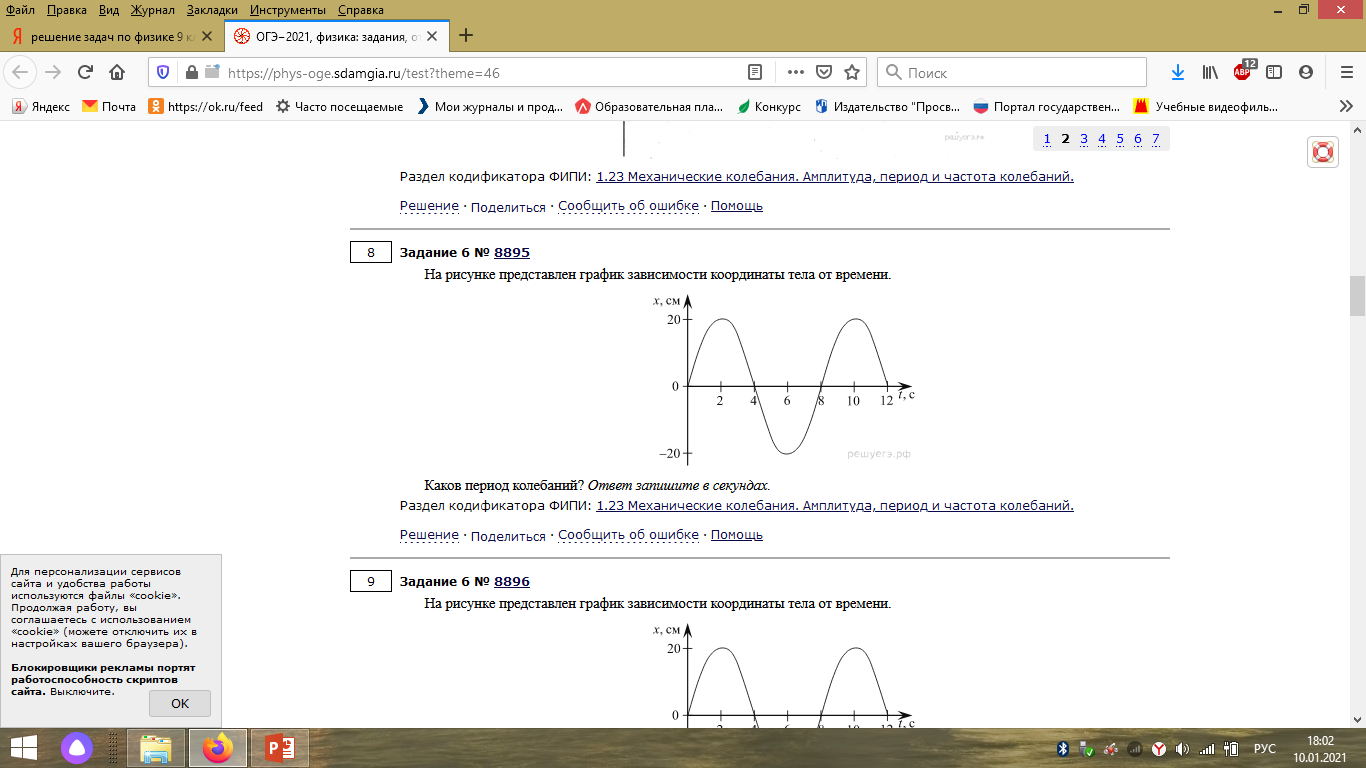 1. Каков период колебаний? Ответ запишите в секундах.
Ответ: 8с.
2. Какова амплитуда колебаний? Ответ запишите в сантиметрах.
Ответ: 20см.
3. Какова частота колебаний? Ответ запишите в Гц
Ответ: 0,125Гц..
Задание 6 № 9120
  На рисунке изображен график зависимости координаты x тела, совершающего гармонические колебания, от времени t. Определите частоту этих колебаний. Ответ дайте в Гц.
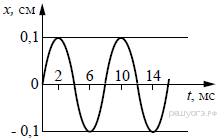 Ответ: 125 Гц.
Задание 4 № 717
Гиря массой 4 кг, подвешенная на стальной пружине, совершает свободные колебания с периодом 2 с. С каким периодом будет совершать свободные колебания гиря массой 1 кг, подвешенная на этой пружине? (Ответ дайте в секундах.)
Ответ: 1с.
За­да­ча 1
Пру­жин­ный ма­ят­ник со­вер­шил за 4 с 16 пол­ных ко­ле­ба­ний. Необ­хо­ди­мо опре­де­лить пе­ри­од и ча­сто­ту ко­ле­ба­ний этого ма­ят­ни­ка.
Ответ: Т = 0,25 с, ν = 4 Гц.
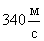 За­да­ча 2
Опре­де­ли­те, во сколь­ко раз будет от­ли­чать­ся длина зву­ко­вой волны при пе­ре­хо­де из воз­ду­ха в воду. Счи­тать, что ско­рость рас­про­стра­не­ния звука в воз­ду­хе 340 м/с, в воде 1450 м/с.
.
Ответ: n≈4,3 раза.
За­да­ча 3. В ре­зуль­та­те вы­стре­ла было услы­ша­но эхо 
через 20 с после про­из­ве­ден­но­го вы­стре­ла. 
Опре­де­ли­те рас­сто­я­ние до пре­гра­ды, если ско­рость звука
 со­став­ля­ла 340м\с?
Ответ: S=3400 м = 3,4 км
источники
1. https://phys-oge.sdamgia.ru/test?theme=46